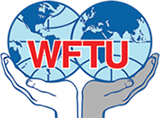 ! ORGANIZANDO MUNDIALMENTE a los PyJ CONTRA
las medidas que toma EL CAPITALISMO !
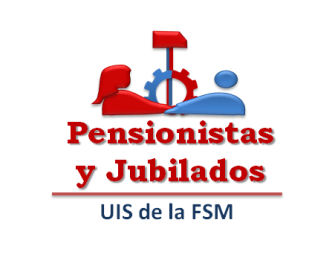 FEDERACIÓN SINDICAL 
MUNDIAL
27 y 28 febrero  de 2019
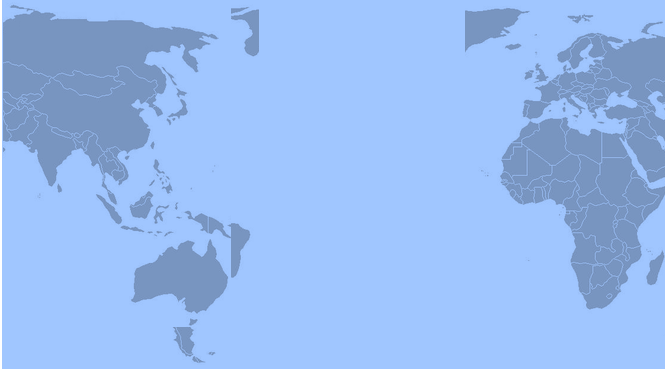 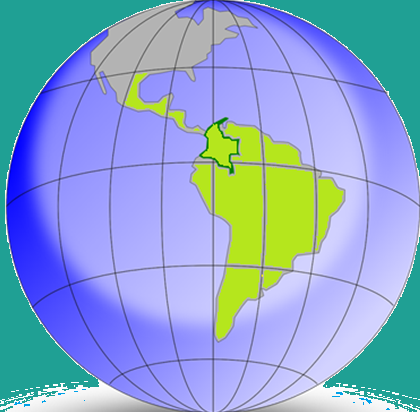 2°
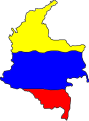 CONGRESO MUNDIAL
UIS
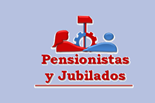 Bogotá – Colombia - Sudamérica
Contactos: 
quimboix@quimboix.es  -   http://www.pensionistas.info/web/es
 http://www.wftucentral.org/?language=es  -   pensionados.1@gmail.com